Figure 7. Effects of direction of prior eye movements on activity of eye position–related neurons during fixation. (A) ...
Cereb Cortex, Volume 17, Issue 7, July 2007, Pages 1504–1515, https://doi.org/10.1093/cercor/bhl061
The content of this slide may be subject to copyright: please see the slide notes for details.
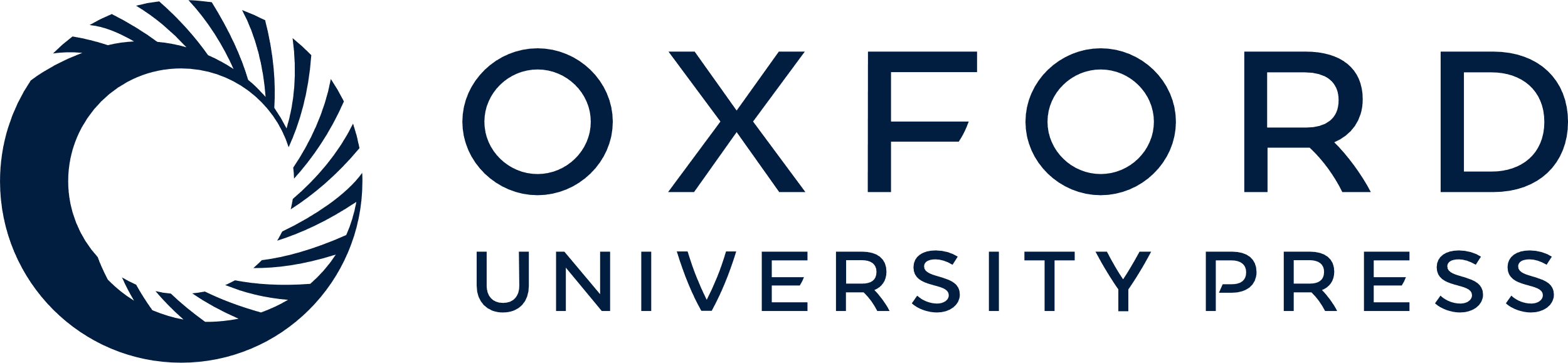 [Speaker Notes: Figure 7. Effects of direction of prior eye movements on activity of eye position–related neurons during fixation. (A) Responses of an example neuron to visually guided saccades that were generated from different initial fixation locations. Each column plots data for saccades within the same range of eye position. The number on each column indicates the location of the saccade target and the location of final eye position. Data labeled “Toward” show time courses of spike densities for trials in the neuron's preferred direction, whereas data labeled “Away” indicate those in the opposite direction. All data are aligned on the initiation of saccades. Eye position traces are shown only for Toward trials. (B) Eye position sensitivity for the neuron shown in A. Means (±SEs) of neuronal activity are plotted as a function of the final eye position following saccades in opposite directions. Both the neuronal activity and eye position were measured for the 400-ms intervals that are indicated as horizontal black bars in A. (C) Effects of preceding saccade directions on neuronal responses during fixation for 18 neurons. Different symbols indicate data for different final fixation locations (filled triangles, +10°; crosses, 0°; open squares, −10°). Note that most of data points are above the line with a unity slope, indicating that neuronal activity during fixation was greater for Toward than Away trials. (D) Comparison of eye position sensitivities during final fixation following saccades in opposite directions.


Unless provided in the caption above, the following copyright applies to the content of this slide: © The Author 2006. Published by Oxford University Press. All rights reserved. For permissions, please e-mail: journals.permissions@oxfordjournals.org]